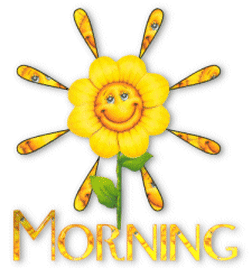 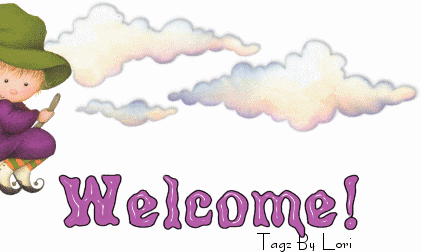 identity
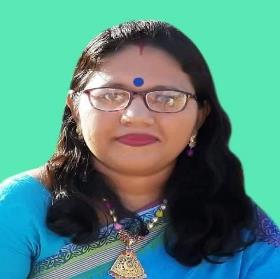 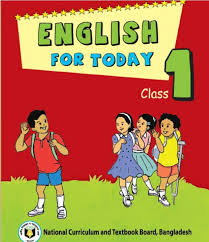 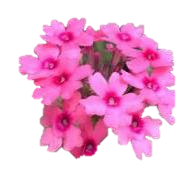 Class: One
  Subject: English
Alphabet. Lesson:4-6,
Unite : 4.  Page : 3
RIBON RANI DASH
ASSISTANT TEACHER
BHARAPURNI GOVT. PRIMARY SCHOOL
LAKHAI,HOBIGONJ.
Lets see the video
Lesson Declaration
d
D
Alphabet(Dd)
Learning outcome
Students will be able to-
1.1.1  to become familiar with English sounds by listen to
           common English word. 
1.1.2   to say simple words.
1.2.1   to recognize and read the alphabet both small and 
           capital (non-cursive) letters.
 3.1.2   write words using non-cursive small letters.
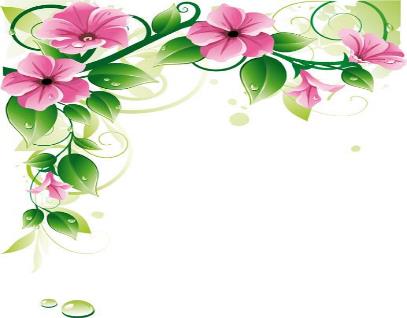 Look, listen and say
D
d
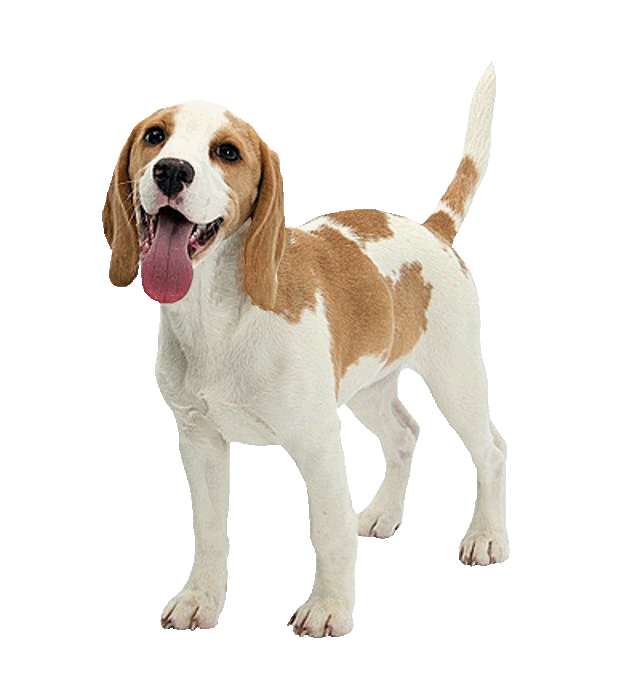 dog
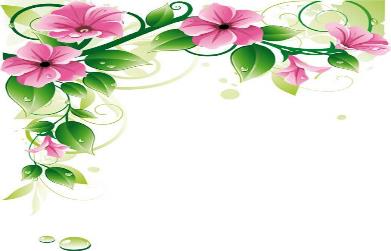 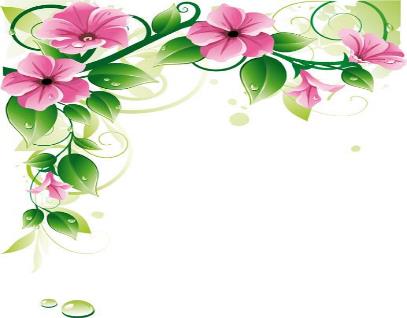 Look, listen and say
d
D
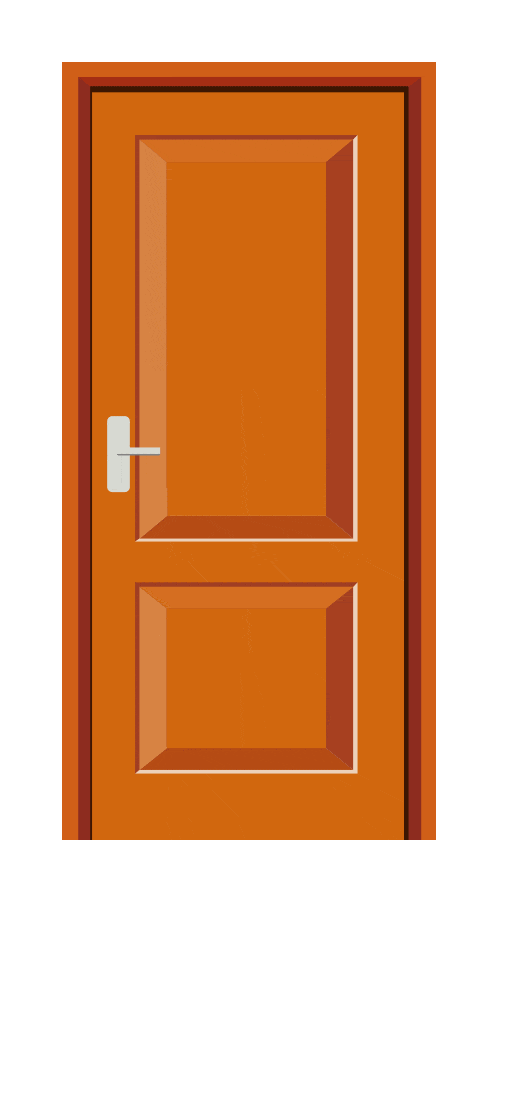 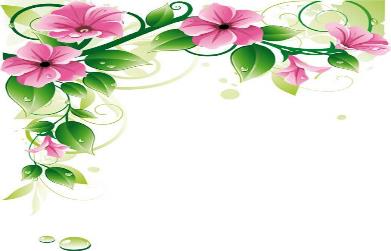 Door
Look, listen and say
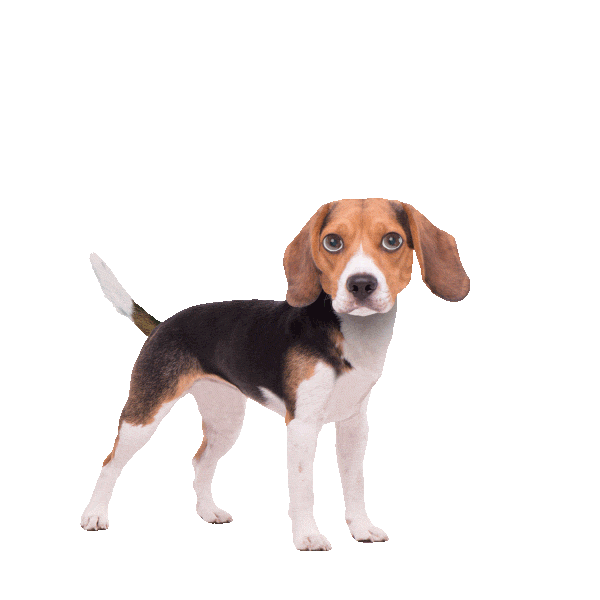 D
Dog
Capital letter
Look, listen and say
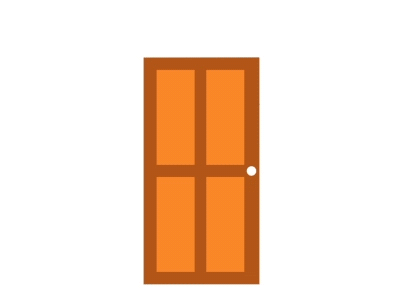 d
Door
Small letter
Look, listen and say. Trace in the air.
D
D
Look, listen and say. Trace in the air.
d
d
Open at page 5
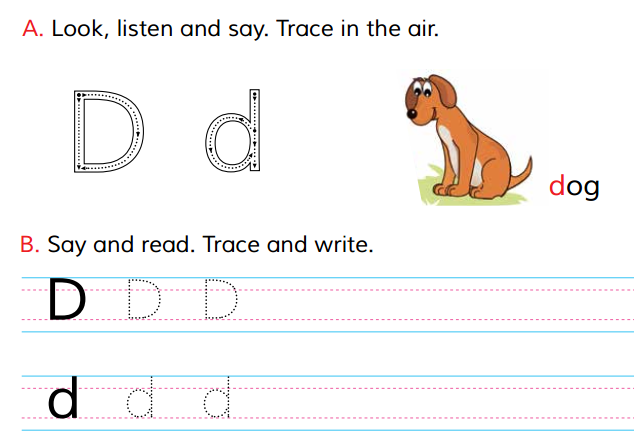 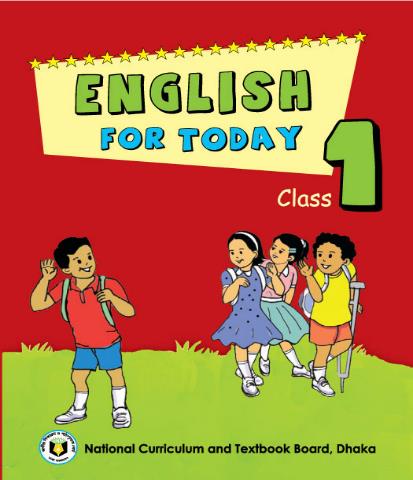 Loud reading by the teacher
WCW
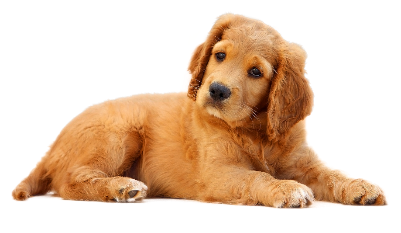 D
Dog
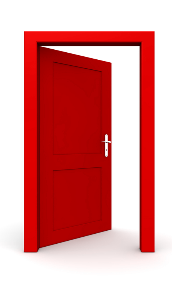 d
Door
Match the pictures with the letters:
Group work
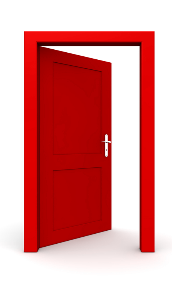 D
door
d
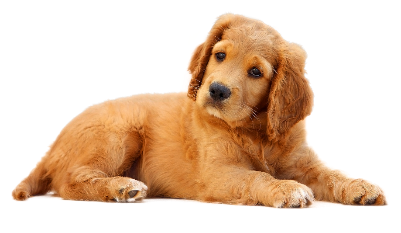 Dog
Say and read. Trace and write.
WCW
WCW
D
D
D
d
d
d
Look and say. Write.
Evaluation
Look  at the picture and fill in the gaps:
Dog
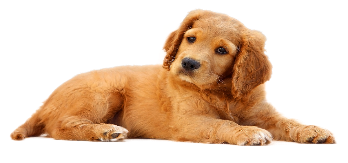 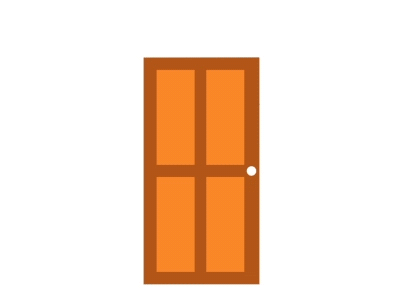 Door
Evaluation
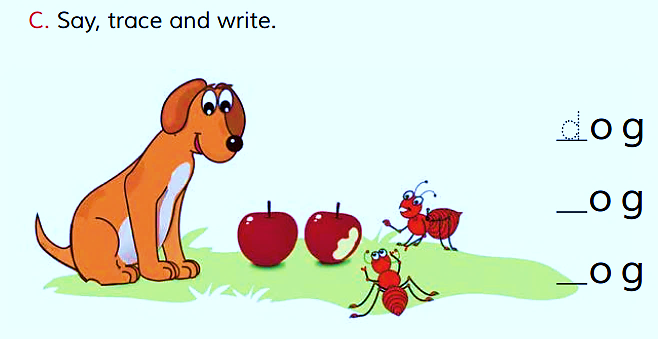 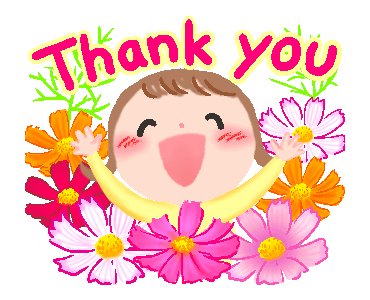 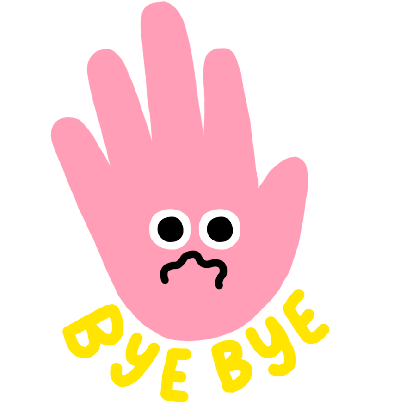